ПРОЕКТ
ТАНК Т-80 «БАРС»
Ученика 3 класса «А»
Филина Антона
ВВЕДЕНИЕ…
Танк Т-80 «Барс» быстроходен и малозаметен на любой местности, способен совершать марши на большие расстояния и перевозиться всеми видами транспорта.
Основное вооружение размещено во вращающейся башне, силовая установка и трансмиссия- в кормовой части корпуса.
Экипаж размещен раздельно: командир танка и наводчик – в боевом отделении, механик-водитель – в отделении управления.
Управляет огнем в бою наводчик, но режим «Дубль», установленный на танке, позволяет командиру экипажа полностью или частично взять управление на себя и поразить цель.
Танк «Барс» оснащен комплексом «Арена», который предназначен для защиты танка от противотанковых гранат и ракет. «Арена» защищает танк при любой погоде, в любых боевых условиях.
Количество органов управления сведено к минимуму – штурвал, педаль «газа», педаль тормоза. Это позволяет водителю сосредотачивать внимание на дороге, на местности, на поле боя и обеспечивает его длительную работоспособность. Снижается утомляемость механиков-водителей на длительных маршах.
Цели проекта:
Узнать почему танк Т-80 назван Барсом, имеет ли это название отношение к представителю семейства кошачьих – снежному барсу, и что между ними общего.
Выяснить, находится ли данный танк на вооружении России в наше время.
Задачи проекта:
Рассмотреть историю происхождения слова «Танк».
Сравнить танк Т-80 «Барс» с дикой кошкой, в честь которой он назван.
Узнать устройство танка и его технические характеристики.
Проанализировать  названия и прозвища русских танков.
Рассмотреть разновидности танков, стоящих на вооружении России в наше время.
Технические характеристики танка Т-80 «Барс»
Вес танка – 46 тонн.
Скорострельность стрельбы – 7-8 выстрелов в минуту.
Основное орудие танка – 125-миллиметровая гладкоствольная пушка, спаренная с пулеметом ПКТ.
Комплект вооружения – прицел-дальномер, ночной прицел и механизм заряжания.
Экипаж танка – 3 человека.
Бронекомплект – 45 выстрелов, из них 28 в конвейере.
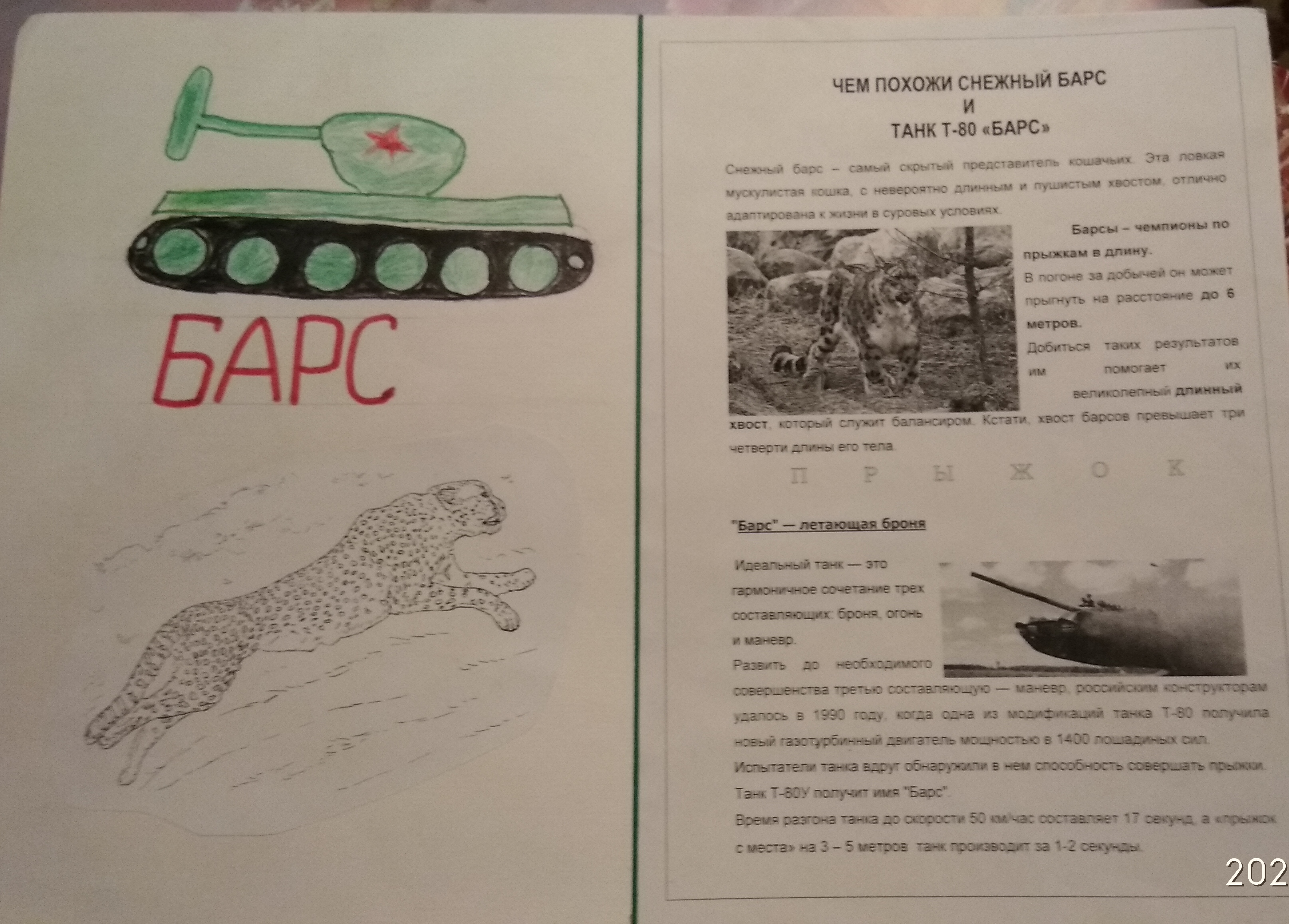 Чем похожи Танк-Т80 «БАРС» и снежный барс.
Идеальный танк – это гармоничное сочетание трех составляющих: броня, огонь, и маневр.
    Развить до необходимого совершенства третью составляющую – маневр, российским конструкторам удалось в 1990 году, когда одна из модификаций танка Т-80 получила новый ГАЗОТУРБИННЫЙ ДВИГАТЕЛЬ мощностью в 1400 лошадиных сил.
    Испытатели вдруг обнаружили в нем способность совершать прыжки. 
    Именно поэтому танк Т-80У получил имя «БАРС».
Время разгона танка «БАРС» до скорости 50 км/час составляет 17 секунд, а «прыжок» с места на 3-5 метров танк производит за 1-2 секунды.
СНЕЖНЫЕ БАРСЫ – чемпионы по прыжкам в длину.
В погоне за добычей они могут прыгнуть на расстояние до 6 метров.
Добиться таких результатов им помогает их великолепный длинный хвост, который служит балансиром.
Кстати, хвост барсов превышает три четверти длины его тела.
ПРЫЖОК
ПРЫЖОК
История происхождения слова ТАНК
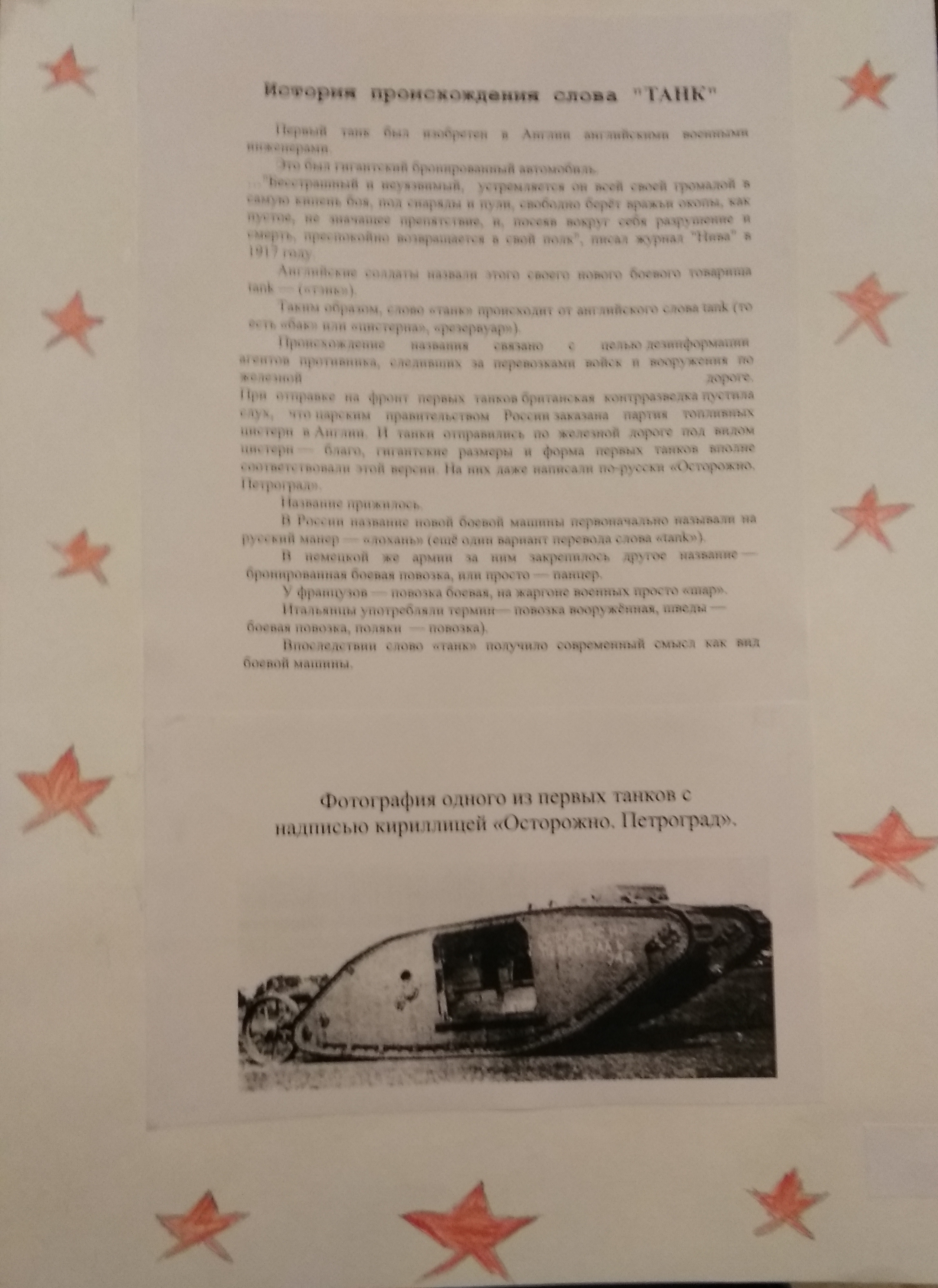 Первый танк был изобретен в Англии. Это был гигантский бронированный автомобиль.
«Бесстрашный и неуязвимый, устремляется он всей своей громадой в самую кипень боя , под снаряды и пули, свободно берет вражьи окопы, как пустое, не значащее препятствие, и, посеяв вокруг себя разрушение и смерть, преспокойно возвращается в свой полк», писал журнал «Нива» в 1917 году.
Английские солдаты назвали этого своего нового боевого товарища tank – («тэнк»).
Таким образом, слово «танк» происходит от английского слова tank (то есть «бак», «цистерна», «резервуар»).
В России название новой боевой машины первоначально называли на русский манер – «ЛОХАНЬ».
В немецкой армии за ним закрепилось другое название – БРОНИРОВАННАЯ БОЕВАЯ ПОВОЗКА, или просто – «ПАНЦЕР».
У французов – ПОВОЗКА БОЕВАЯ, на жаргоне военных просто «ШАР».
Итальянцы употребляли термин – ПОВОЗКА ВООРУЖЕННАЯ.
Шведы – БОЕВАЯ ПОВОЗКА.
Поляки – ПОВОЗКА.
НАЗВАНИЯ И ПРОЗВИЩА РУССКИХ ТАНКОВ
Опытный БТ-СВ-2, практически замотанный со всех сторон наклонными бронелистами, получил на испытаниях прозвище «ЧЕРЕПАХА».
Самоходную установку ИСУ-152 бойцы Красной Армии именовали уважительно и грозно «ЗВЕРОБОЙ».
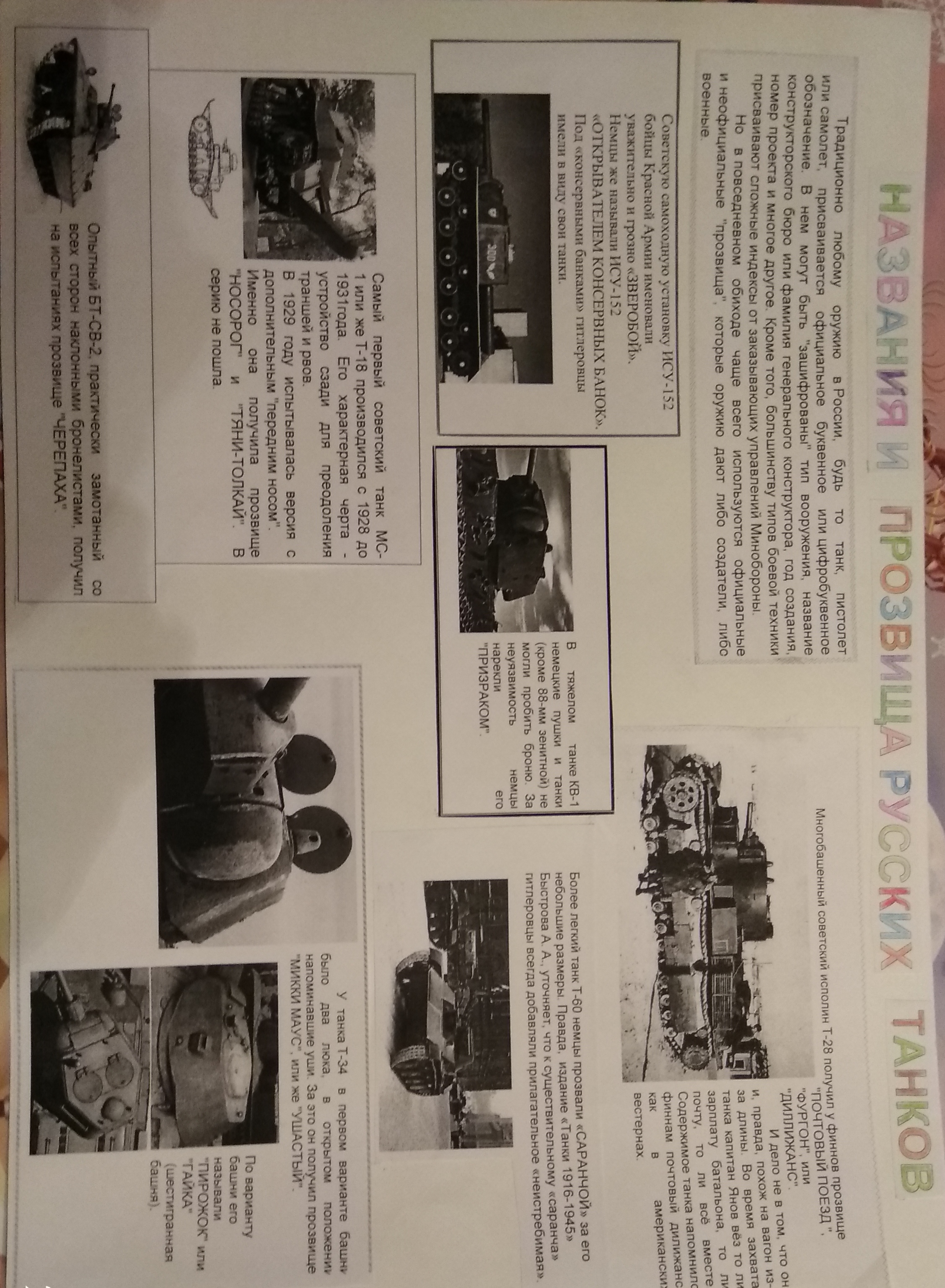 У знаменитого танка Т-34 на башне было два люка,  в открытом положении напоминавшие уши. З а это он получил прозвище «УШАСТЫЙ» или «МИККИ-МАУС»
По варианту башни Т-34 называли «ПИРОЖОК» И «ГАЙКА».
Самый первый советский танк МС-1, или же Т-18 имел сзади устройство для преодоления траншей и рвов. За это он получил прозвище «НОСОРОГ» и «ТЯНИ-ТОЛКАЙ».
Более легкий танк 
Т-60 немцы прозвали  «САРАНЧОЙ» за его небольшие размеры.
Тяжелый танк КВ-1 за неуязвимость немцы нарекли «ПРИЗРАКОМ»
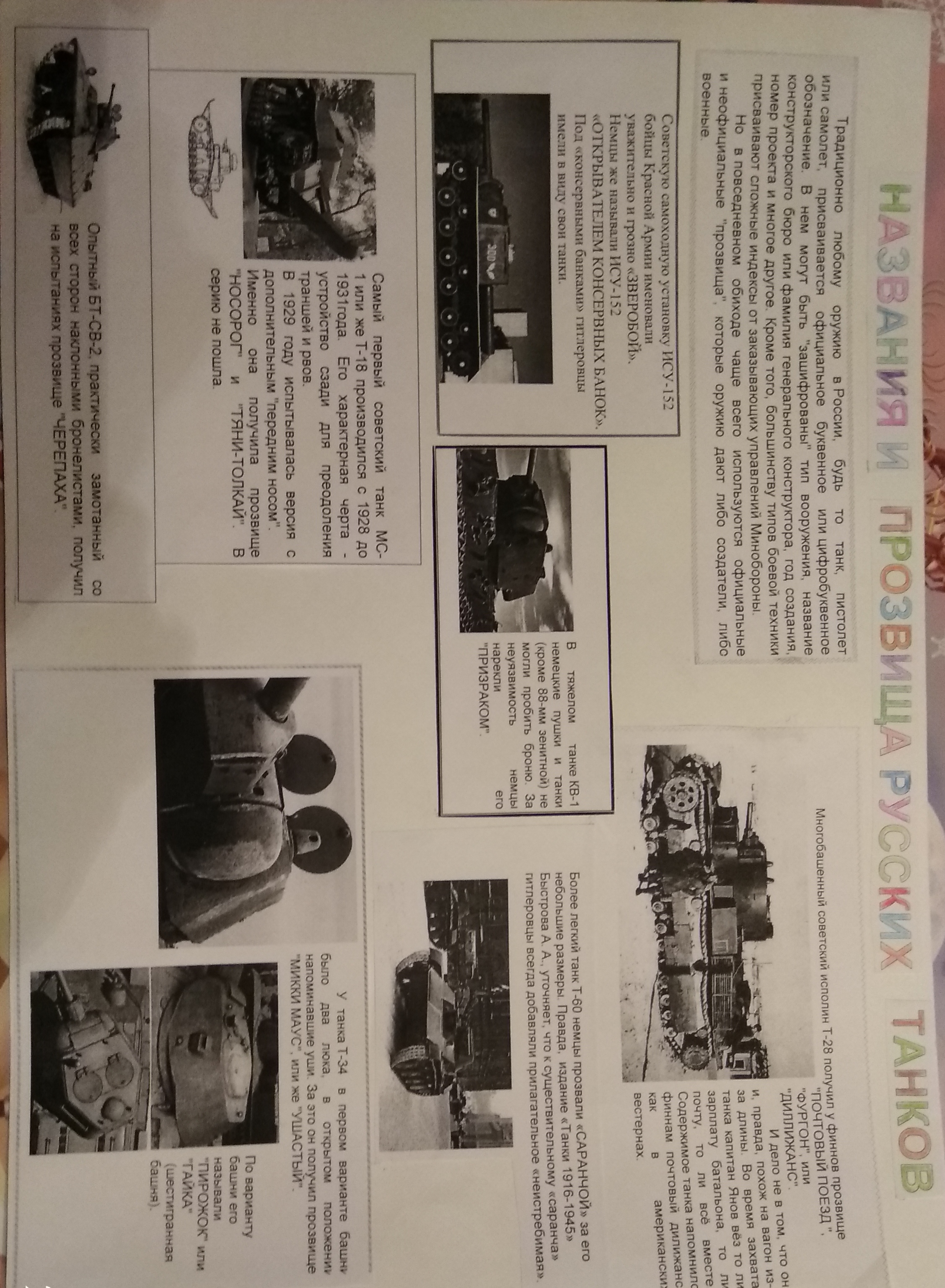 ИНТЕРЕСНЫЙ ФАКТ:
Многобашенный советский исполин Т-28 получил у финнов прозвище «ПОЧТОВЫЙ ПОЕЗД», «ФУРГОН», или «ДИЛИЖАНС».
И дело не в том, что он и, правда, похож на вагон из-за длины.
Во время захвата танка капитан Янов вез то ли зарплату, то ли почту, то ли все вместе. Содержимое танка напомнило финнам почтовый дилижанс, как в американских вестернах.
ТАНКИ, НАХОДЯЩИЕСЯ НА ВООРУЖЕНИИ РОССИИ В НАШЕ ВРЕМЯ
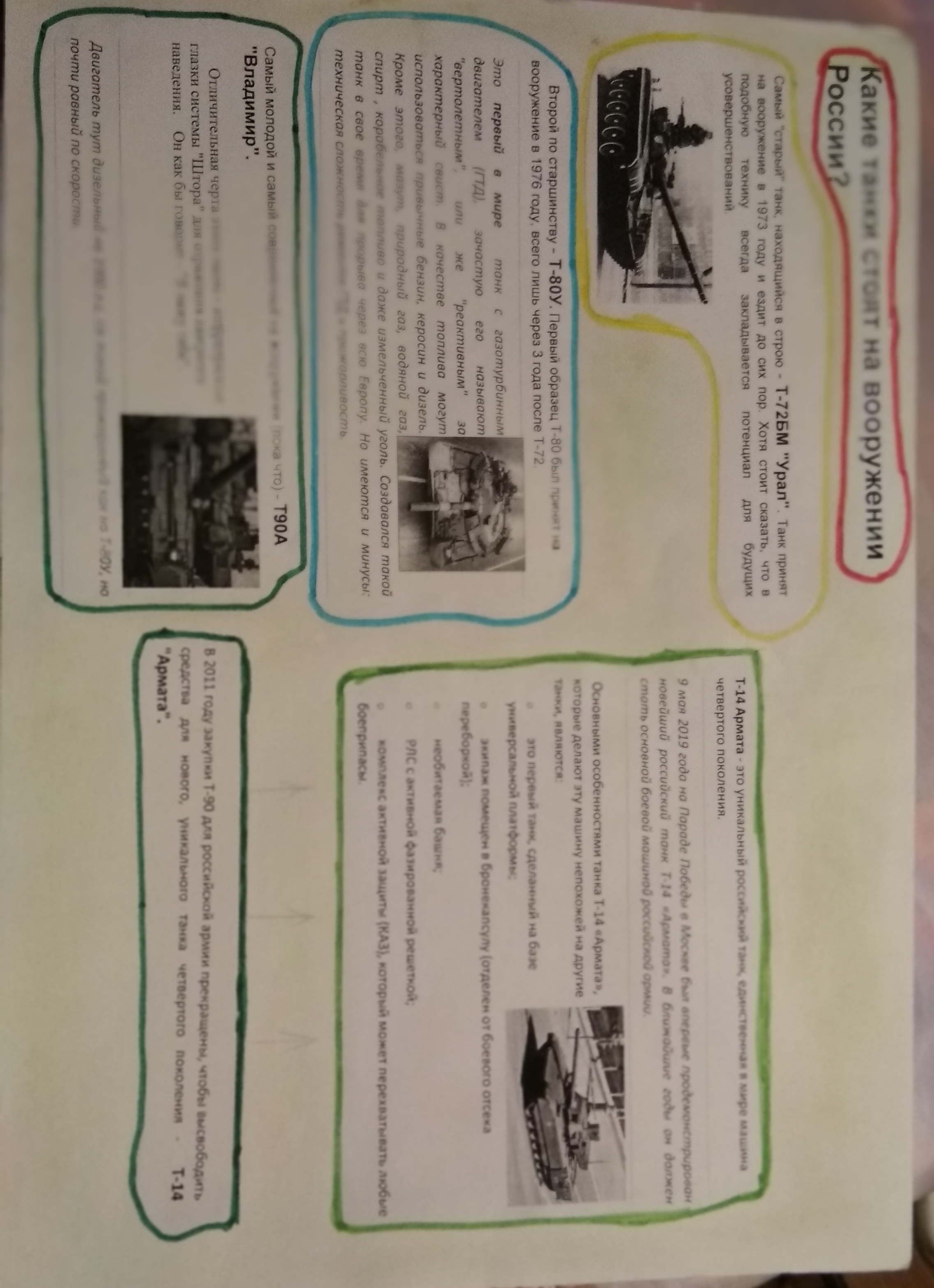 Самый старый танк, находящийся в строю Т-72БМ «УРАЛ». Танк принят на вооружение в 1973 году.
Второй по старшинству – Т-80У «БАРС». Первый образец танка был принят на вооружение в 1976 году.
Самый молодой и самый современный на вооружении танк – Т90А «ВЛАДИМИР».
Уникальный российский танк Т-14 «АРМАТА», единственная в мире машина четвертого поколения.
Танк Т-14 «АРМАТА» был впервые продемонстрирован 9 мая 2019 года на Параде победы в Москве.
ДЛЯ САМЫХ ВНИМАТЕЛЬНЫХ ЭРУДИТОВ…
Что объединяет танк Т-80 «Барс» и снежного барса?
Благодаря чему снежный барс прыгает на расстояние до 6 метров?
За счет чего танк совершает маневр до 5 метров?
Управляет огнем в бою наводчик. Как называется режим, позволяющий командиру экипажа, независимо от наводчика, взять управление полностью, или частично на себя?
Танк Т-80 «Барс» оснащен комплексом «Арена». Для чего она предназначена?
Сколько весит танк Т-80 «Барс»?
Какое основное орудие танка?
Сколько выстрелов танк делает в минуту?
Сколько человек составляет экипаж танка?
Количество органов управления танком сведено к минимуму. Какие это органы?
В каком году танк Т-80 «Барс» принят на вооружение?
Как называется новейший российский танк четвертого поколения и в каком году он был впервые продемонстрирован на Параде Победы в Москве?
Прыжок.
Благодаря длинному хвосту, превышающему три четверти его тела, который служит балансиром.
За счет газотурбинного двигателя, мощностью 1400 лошадиных сил.
Режим «Дубль».
Для защиты танков от противотанковых гранат и ракет.
46 тонн.
125-миллиметровая гладкоствольная  пушка.
7-8 выстрелов в минуту.
3 человека.
Штурвал, педаль «газа», педаль тормоза.
В 1976 году.
Т-14 «Армата». 9 мая 2019 года.
ОТВЕТЫ